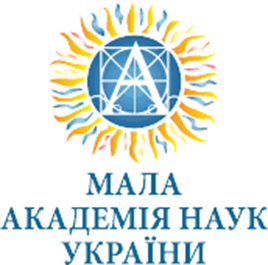 результати ІІ  (обласного) етапу Всеукраїнського конкурсу – захисту науково – дослідницьких робіт учнів –членів Малої академії наук Україниу 2019/2020 н. р.
Малікова І.М., методист методичного центру Управління освіти
Основ’янського району
Наукове відділення: мовознавство Секція: англійська мова
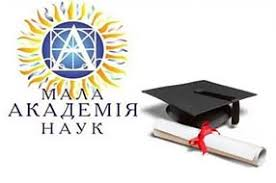 Наукове відділення ХІМІЇ та БІОЛОГІЇСекція: БІОЛОГІЯ ЛЮДИНИ
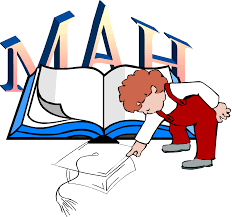 Наукове відділення ХІМІЇ та БІОЛОГІЇСекція: ПСИХОЛОГІЯ
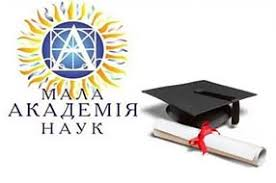 Відділення філософії та суспільствознавстваСекція: соціологія
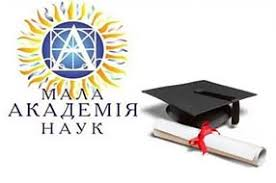 Наукове відділення: мовознавство Секція: українська мова
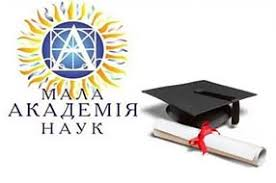 Наукове відділення історіїСекція: історичне краєзнавство
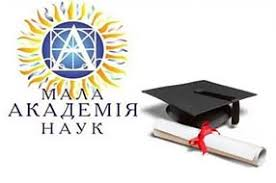 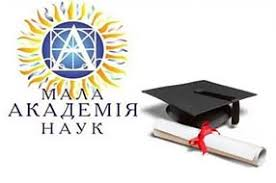 Наукове відділення ХІМІЇ та БІОЛОГІЇСекція: ВАЛЕОЛОГІЯ
Наукове відділення літературознавства, фольклористики та мистецтвознавства Літературна творчість
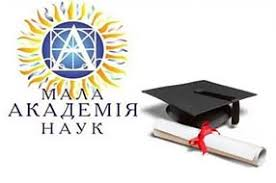 Наукове відділення МАТЕМАТИКИСекція: ПРИКЛАДНА МАТЕМАТИКА
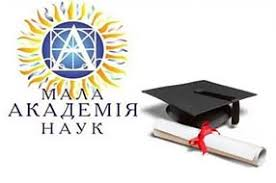 Наукове відділення ЕКОЛОГІЇ та АГРАРНИХ НАУКСекція: ЕКОЛОГІЯ
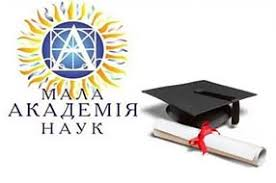 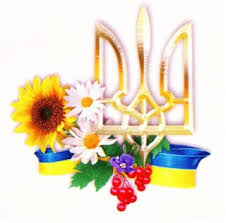 Переможці ІІ етапуВсеукраїнського конкурсу – захисту науково – дослідницьких робіт учнів –членів Малої академії наук України
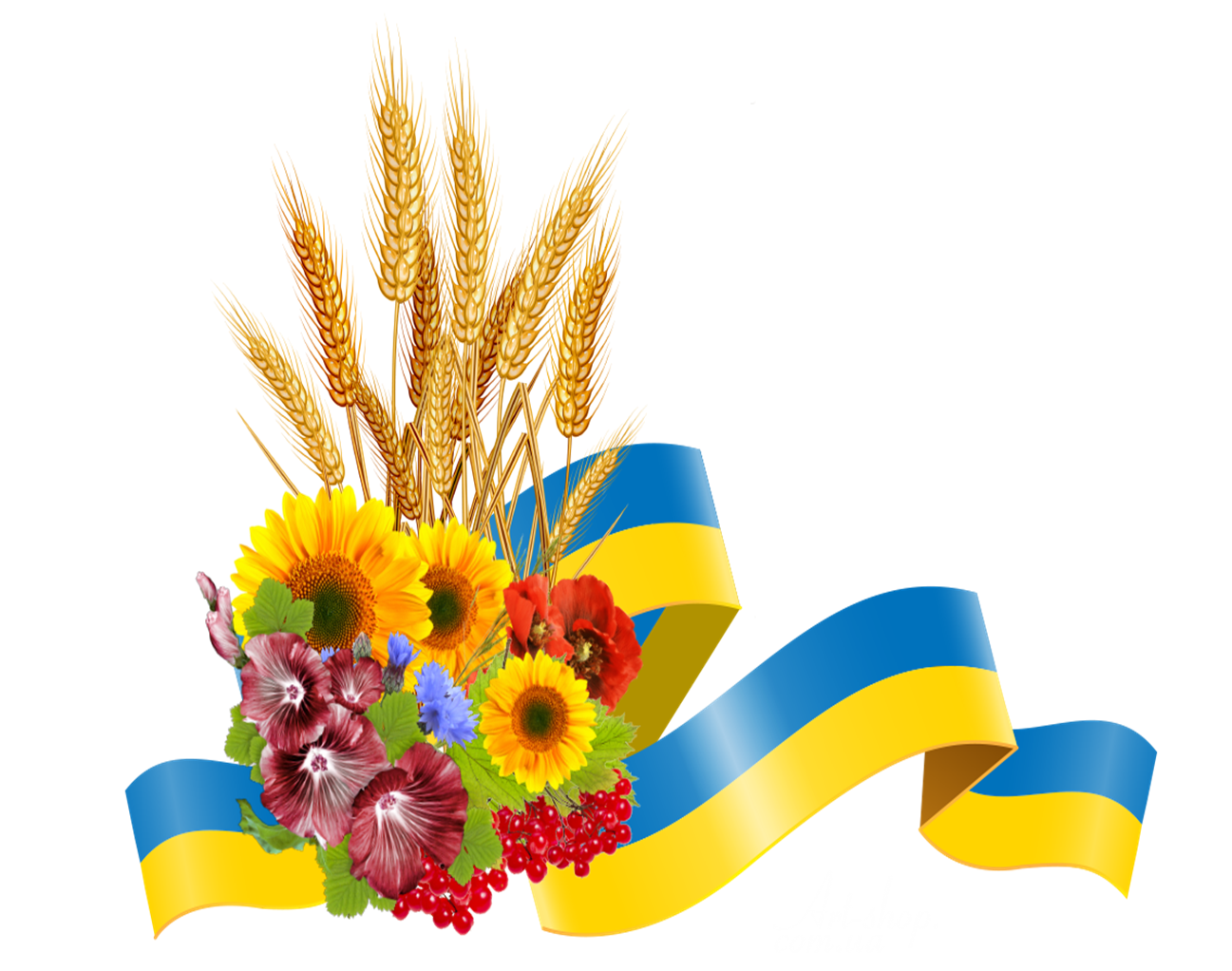 Вітаємо з перемогою! 
Бажаємо і далі бути переможцями, досягати нових та нових висот і не зупинятися. Ставайте з кожною перемогою все сильнішими!                                          Ви — молодці, ми пишаємося вами!